Type safety of Simply Typed Lambda Calculus
Maud van de Lockant
Susan Withaar
Table of contents
Introduction type safety 
Type safety theorem 
Logical relations for type safety
Proof in two steps
Semantic well-typedness
Definition simple typed lambda environment
Type safety
“well-typed programs do not go wrong.” -Robin Milner

“well-typed programs do not get stuck.”
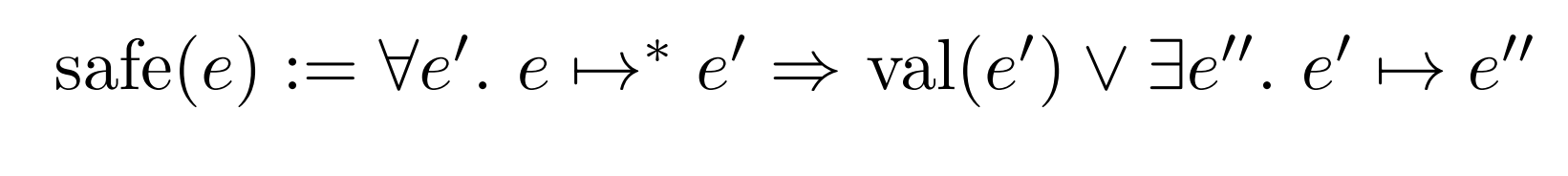 Type safety theorem
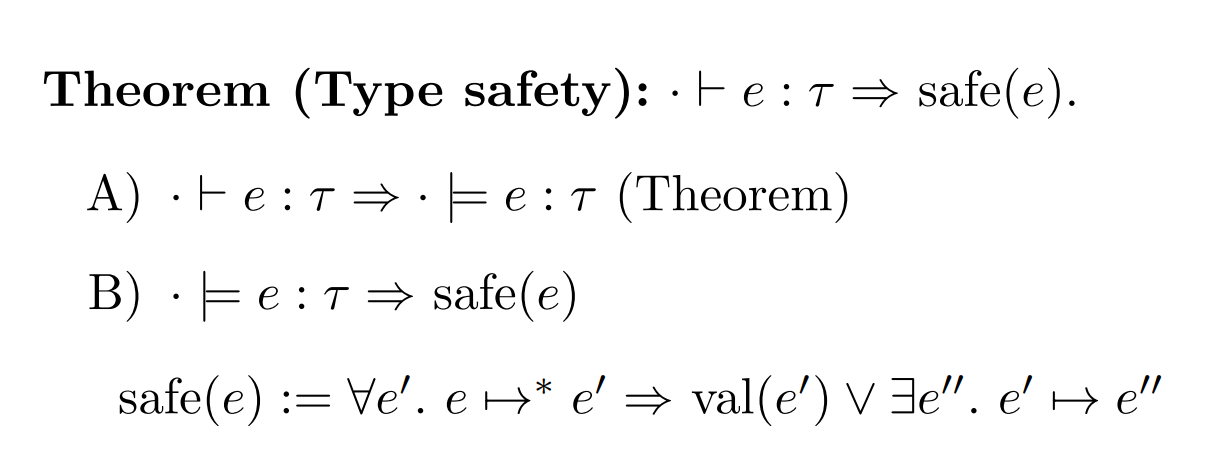 Logical relations for type safety
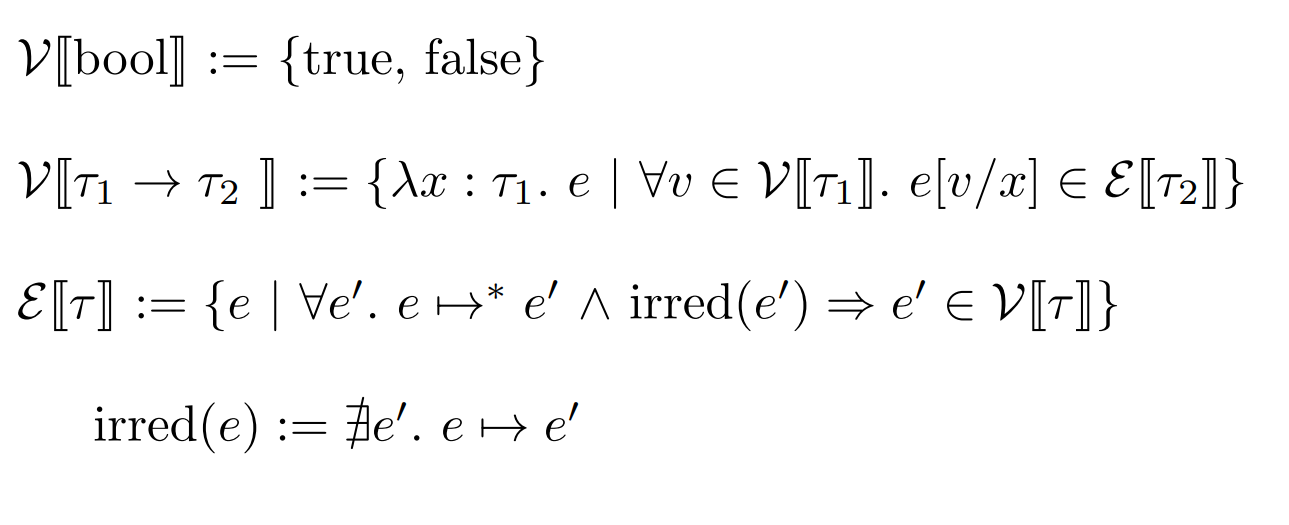 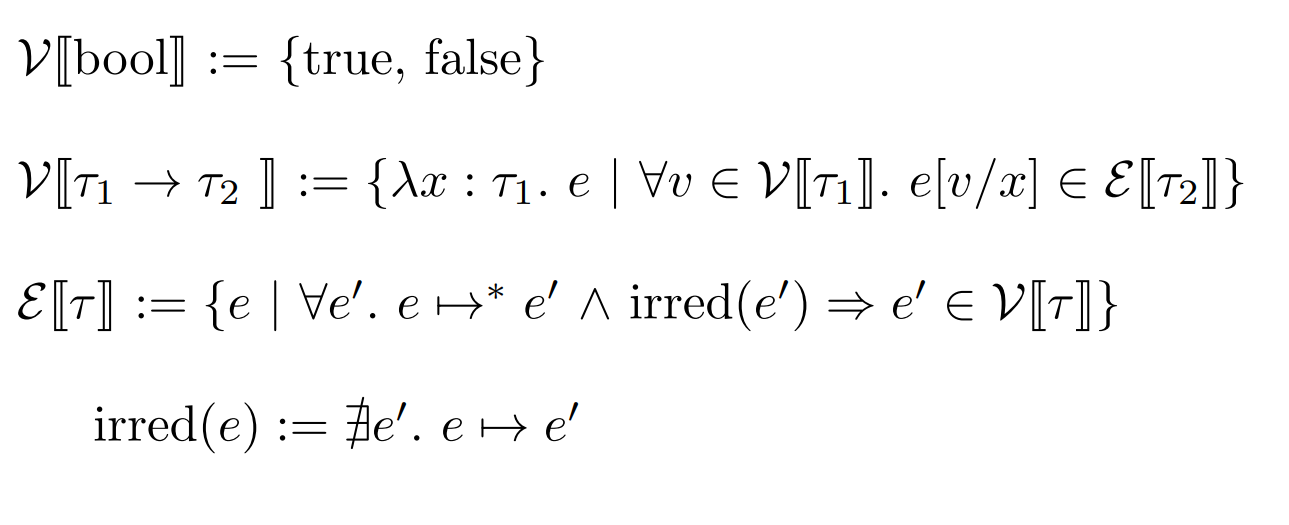 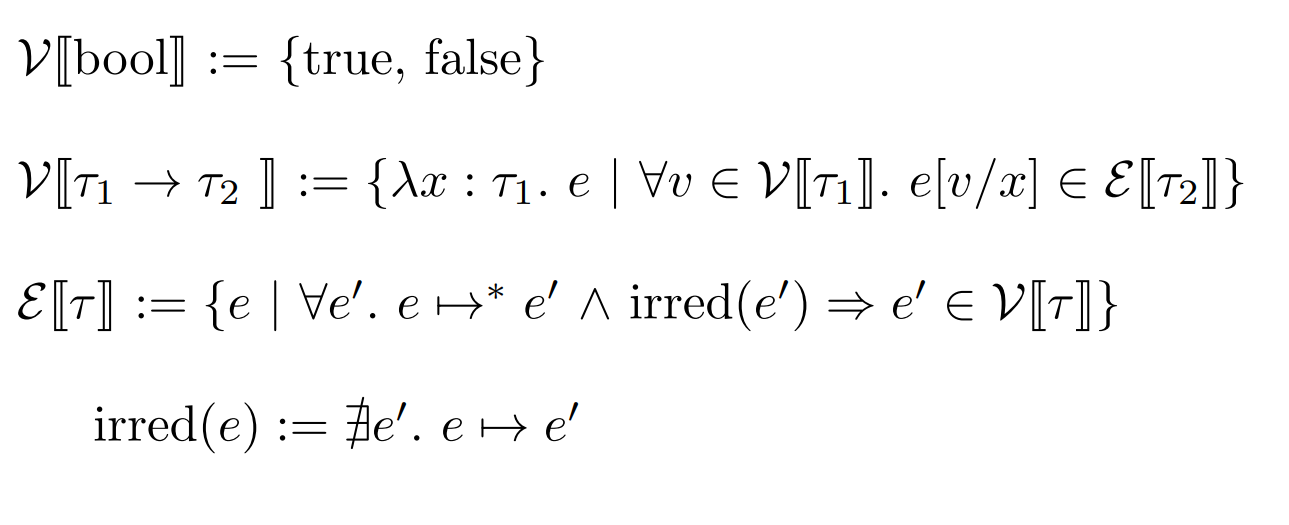 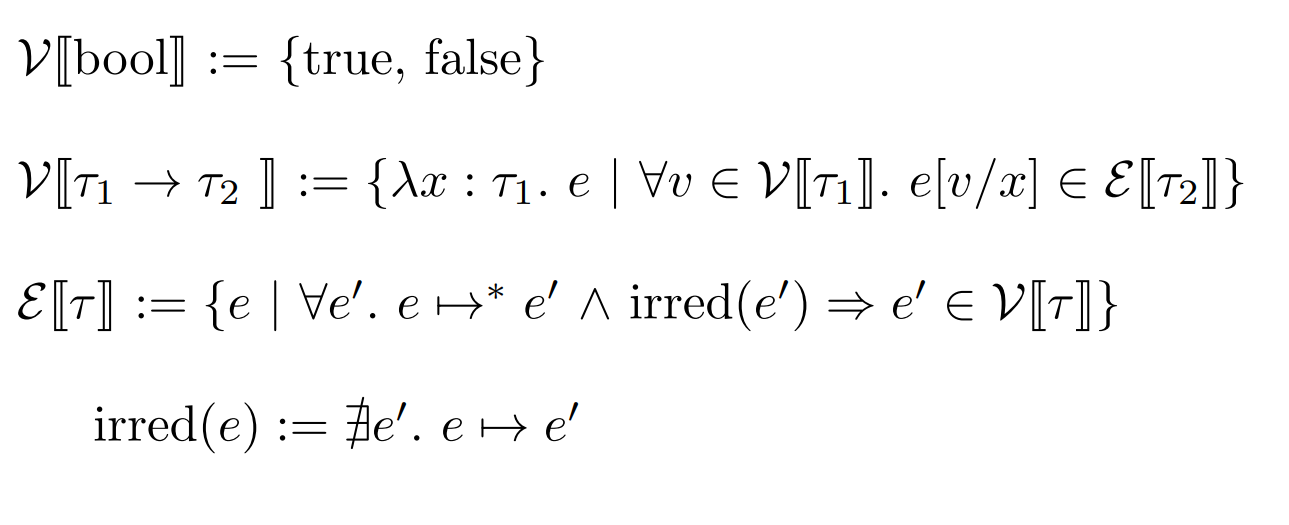 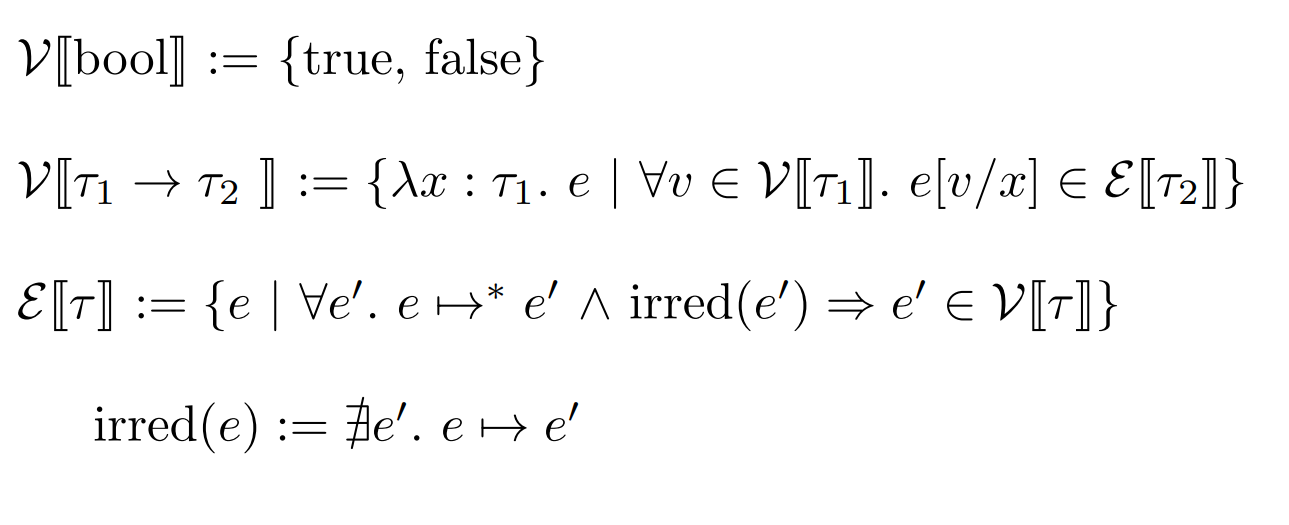 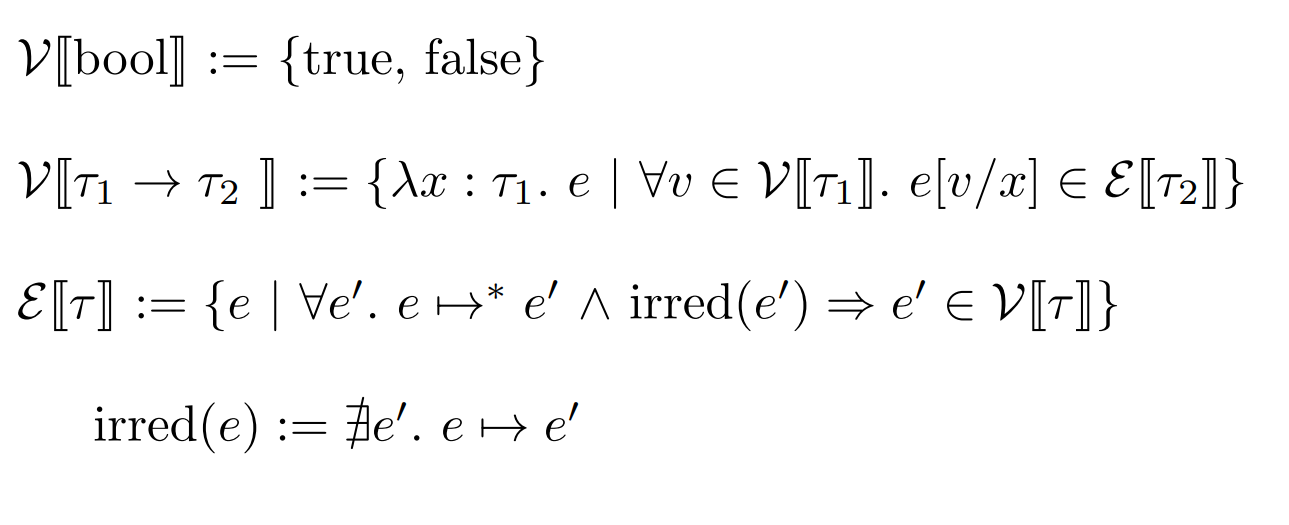 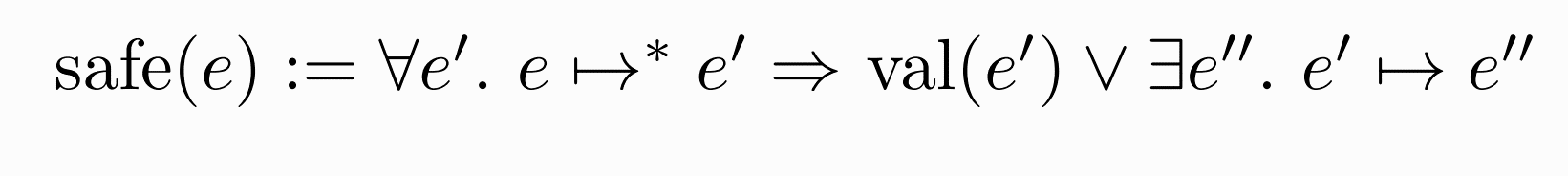 Semantic well-typedness
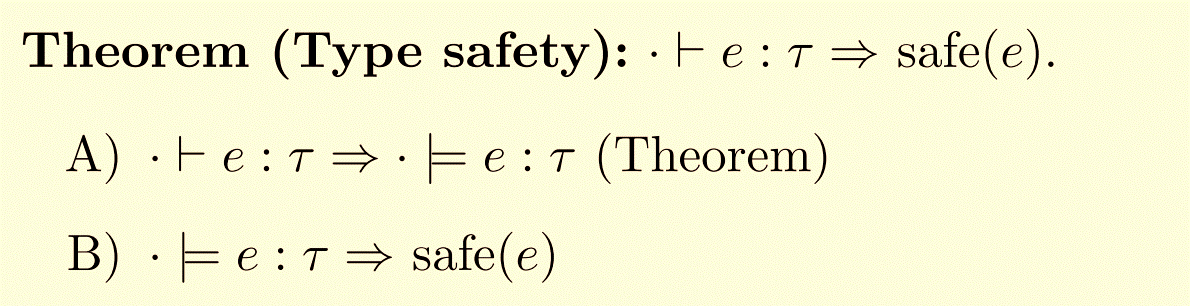 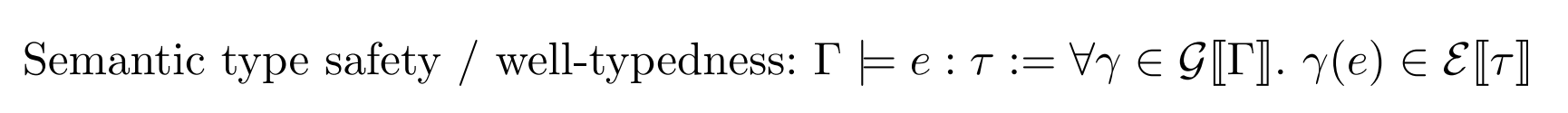 Proof of part B
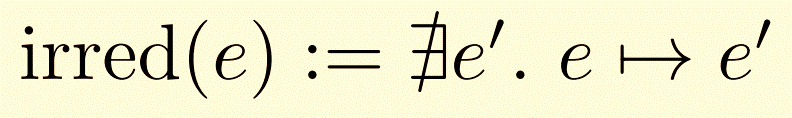 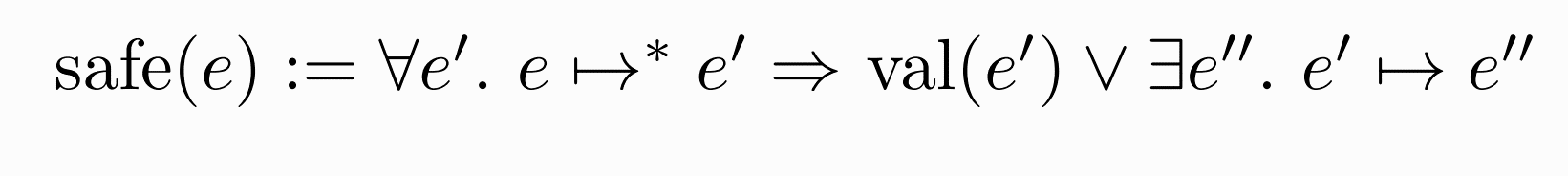 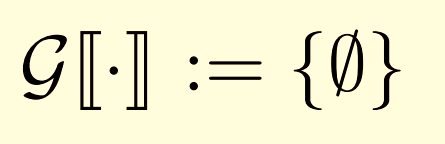 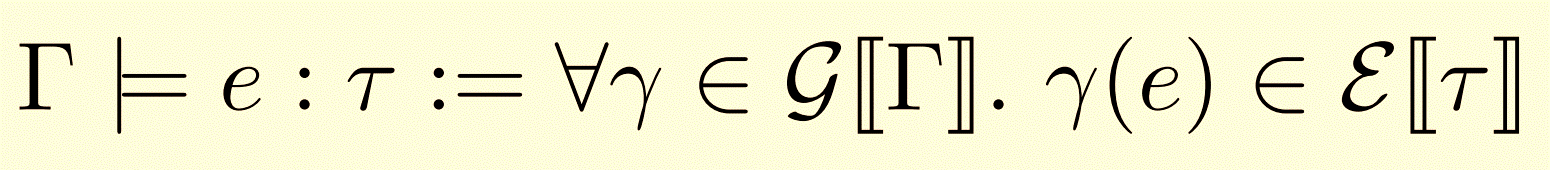 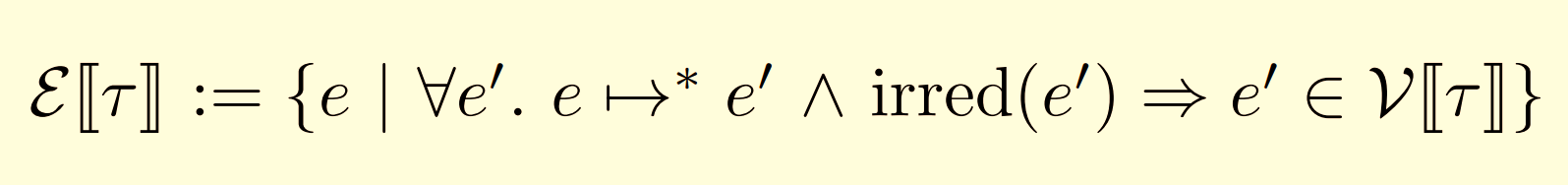 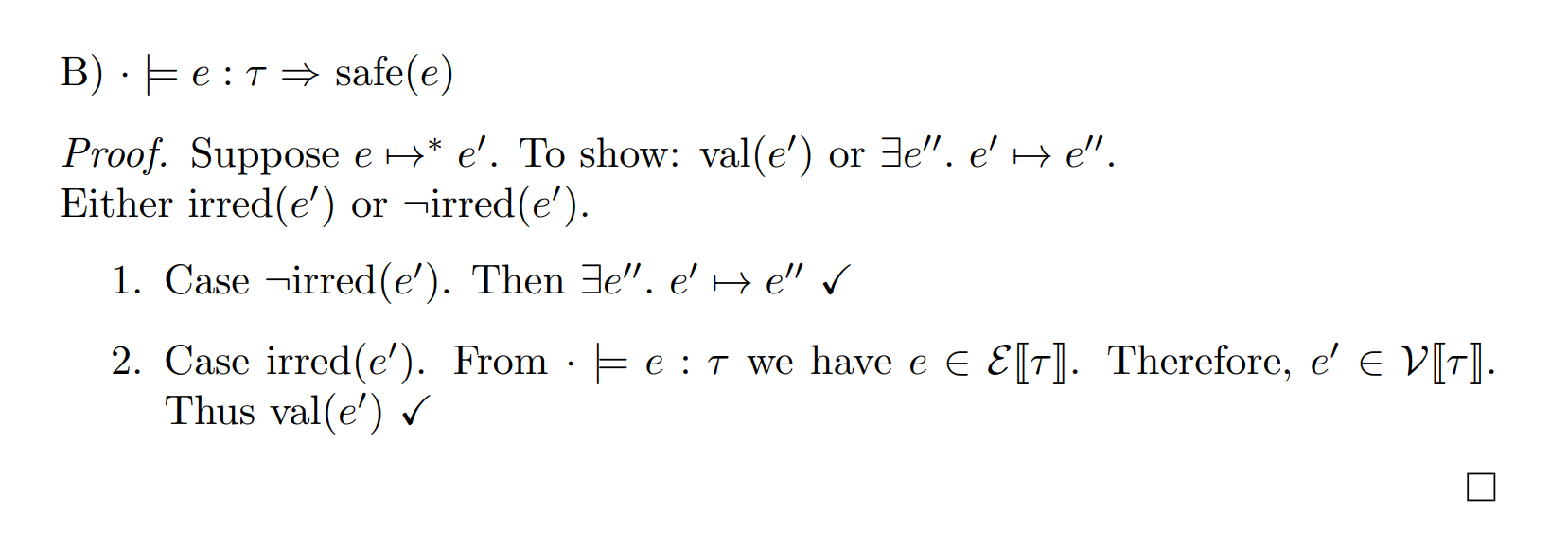 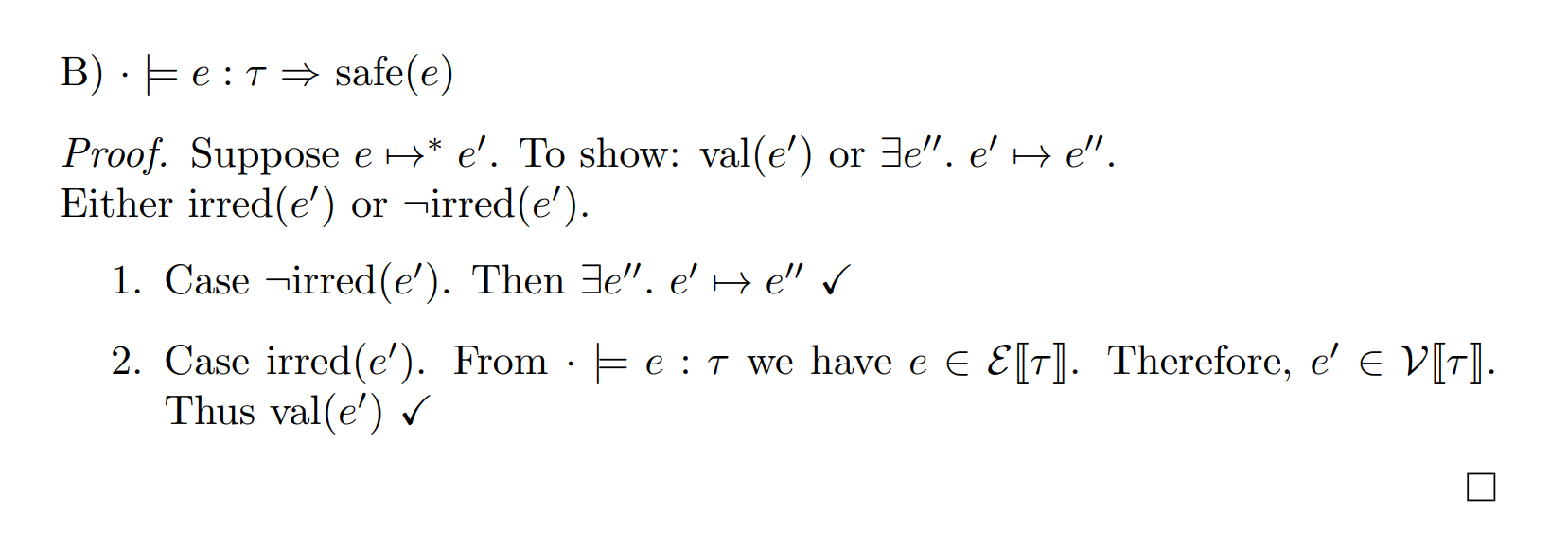 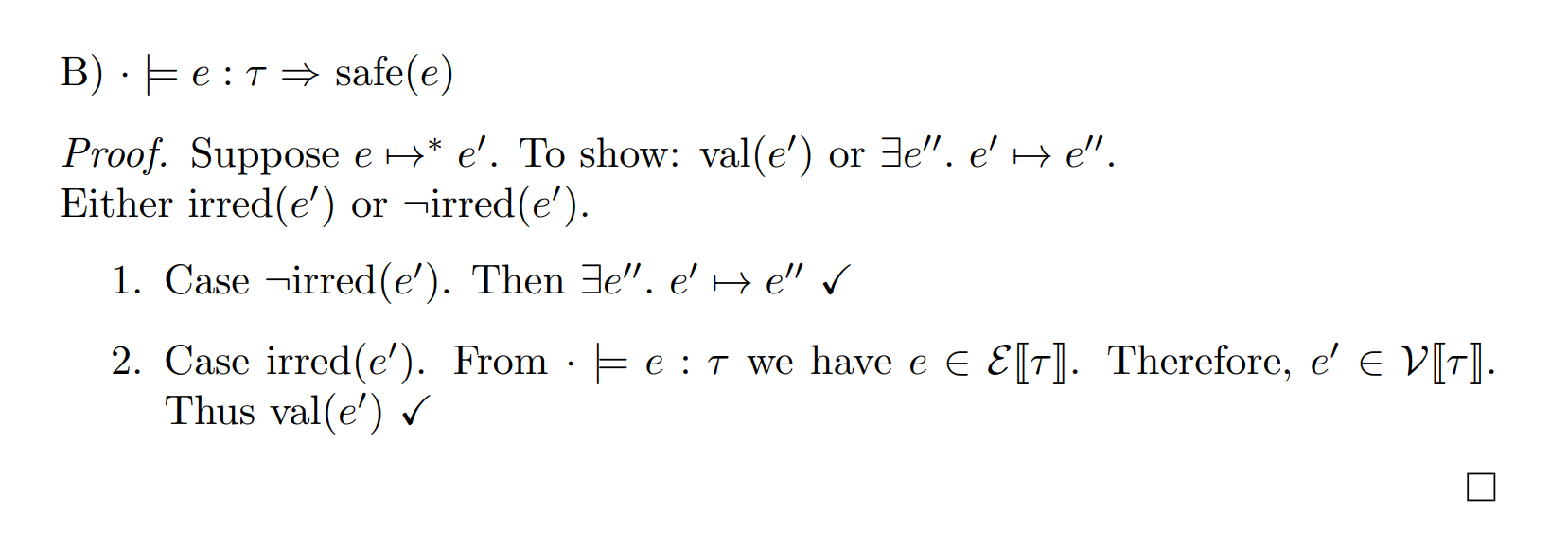 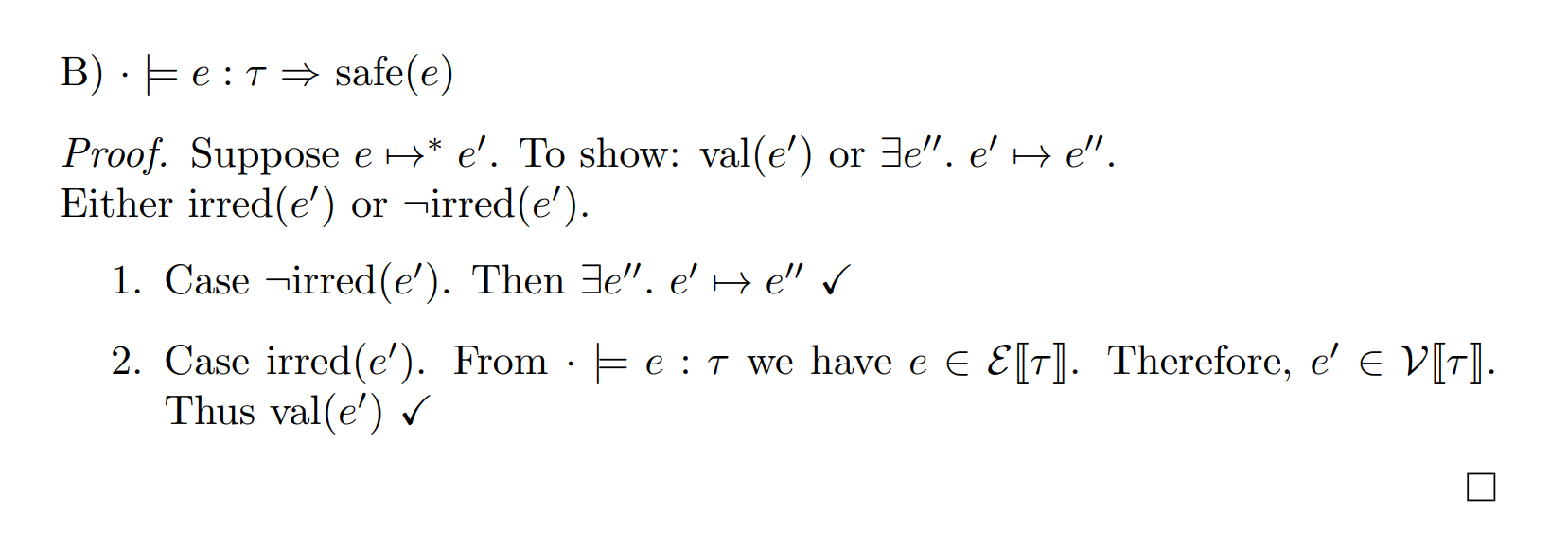 Fundamental Property/Basic Lemma Theorem (A)
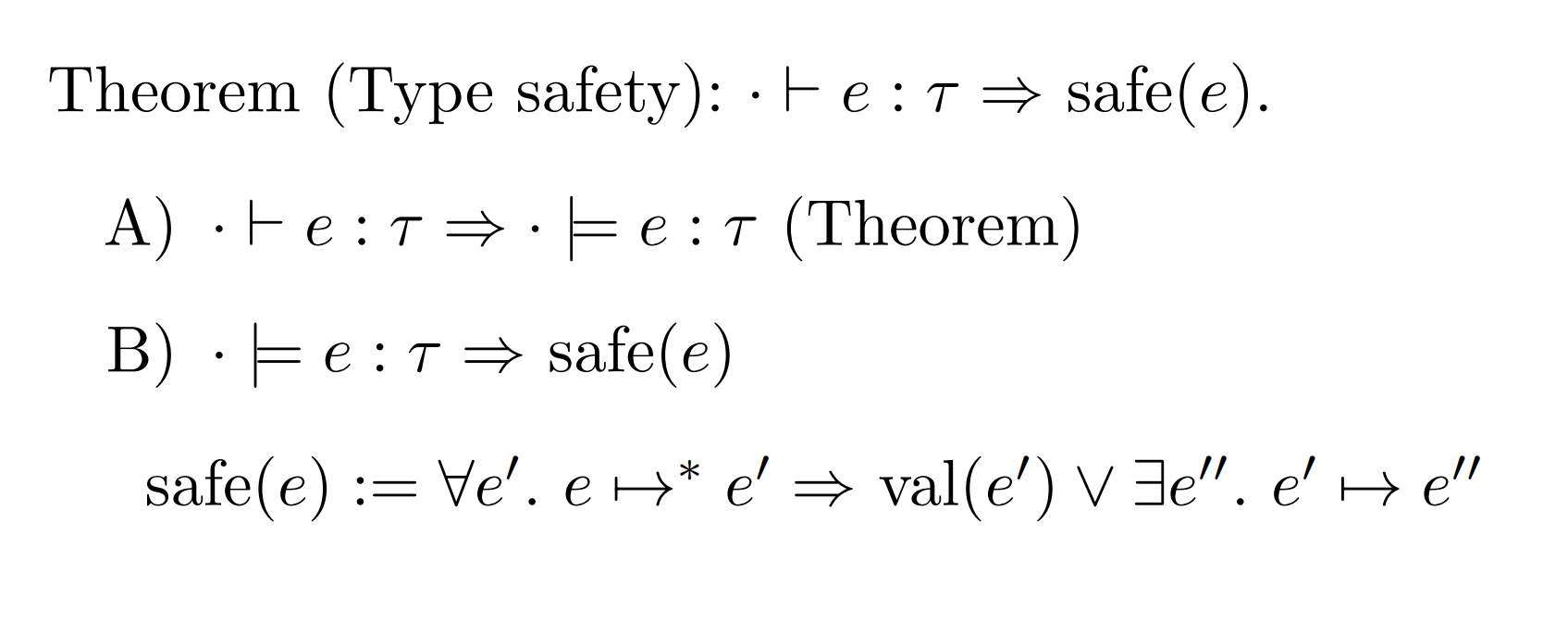 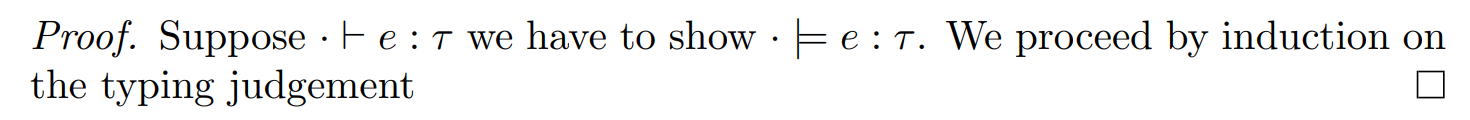 Fundamental Property/Basic Lemma Theorem (A)
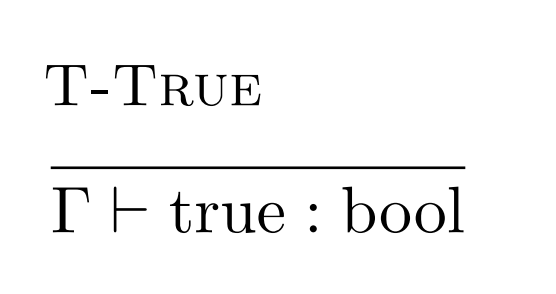 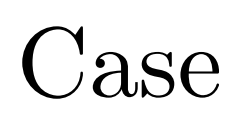 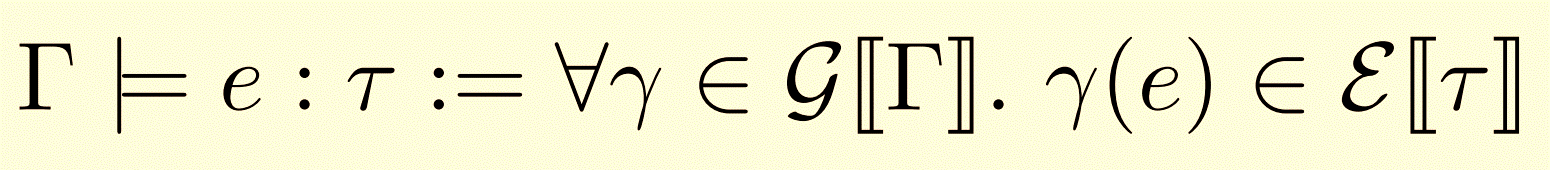 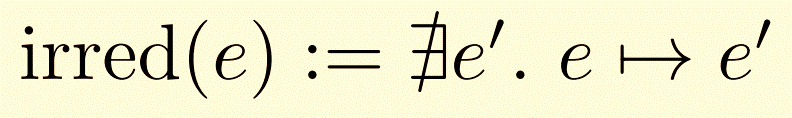 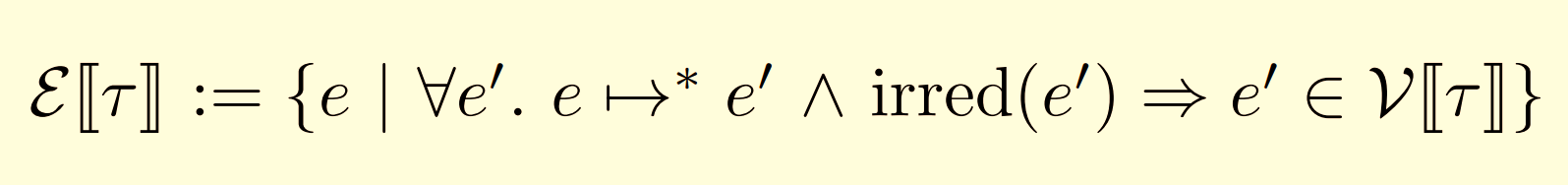 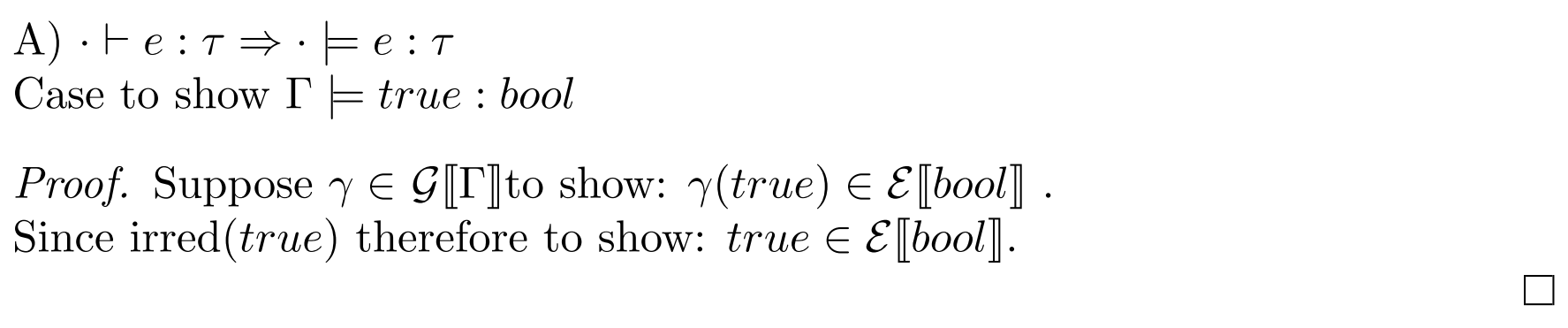 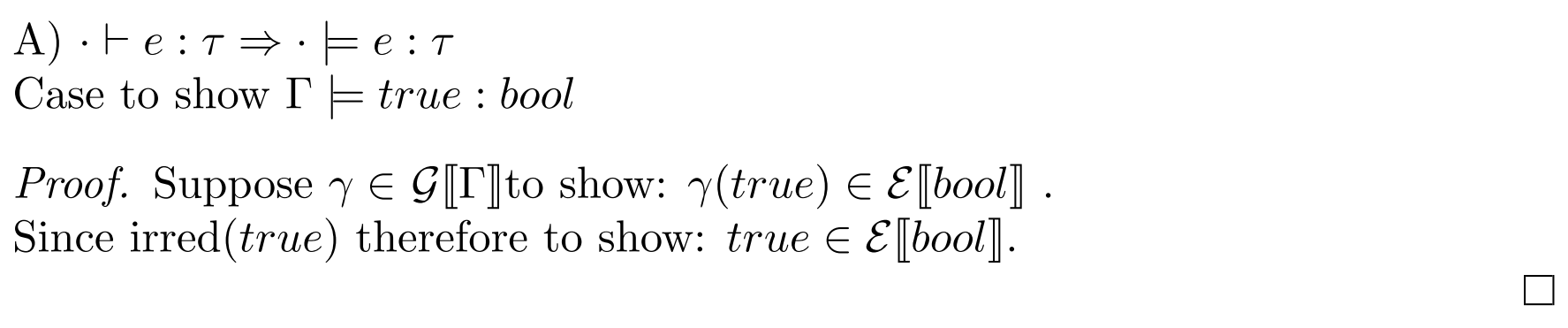 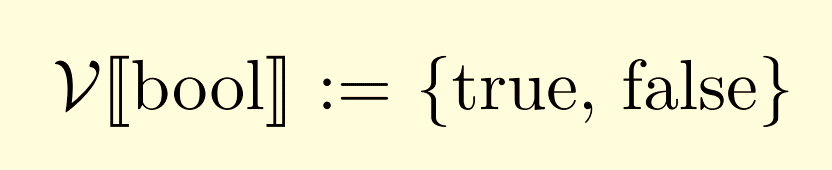 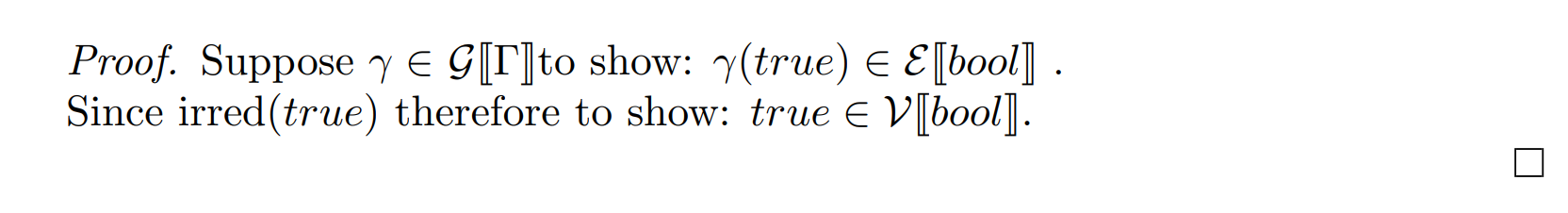 Fundamental Property/Basic Lemma Theorem (A)
Fundamental Property/Basic Lemma Theorem (A)
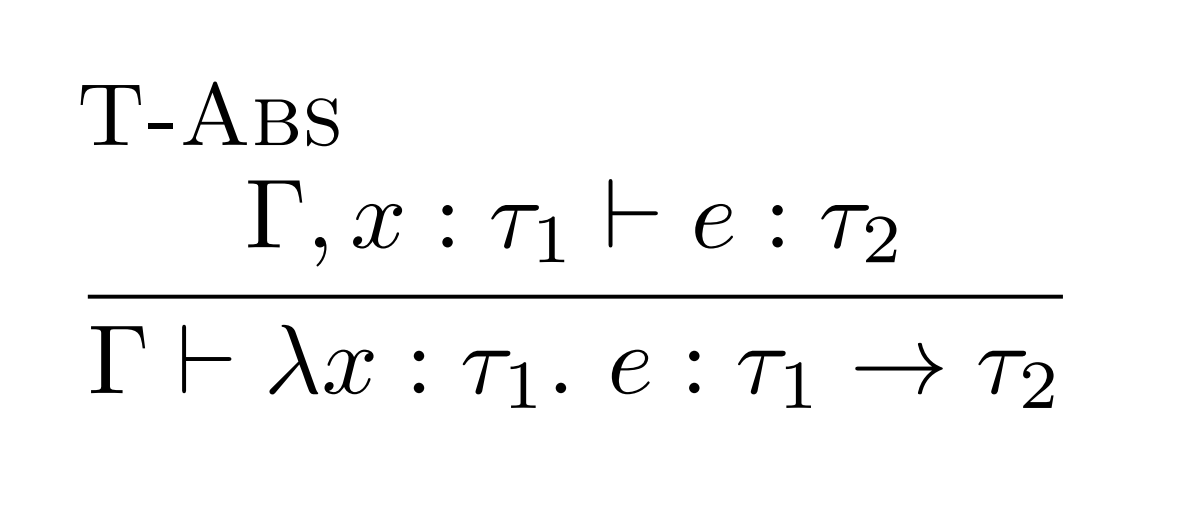 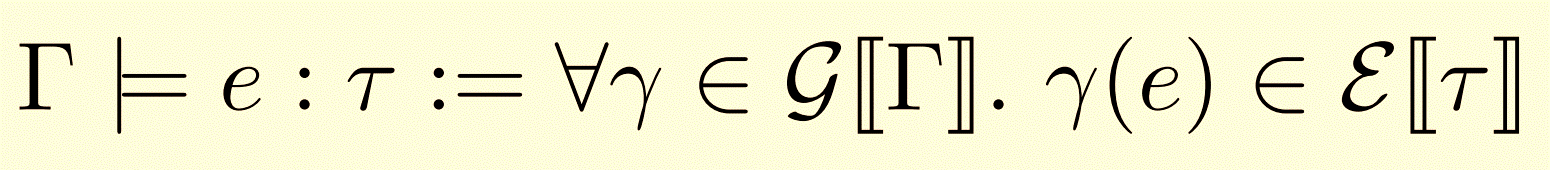 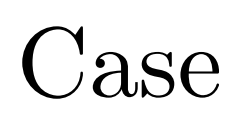 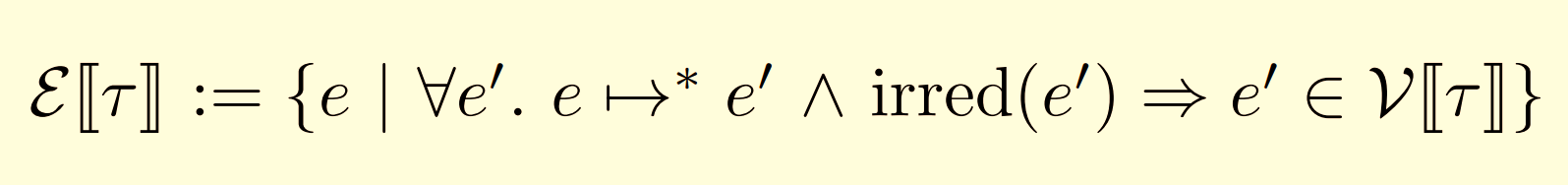 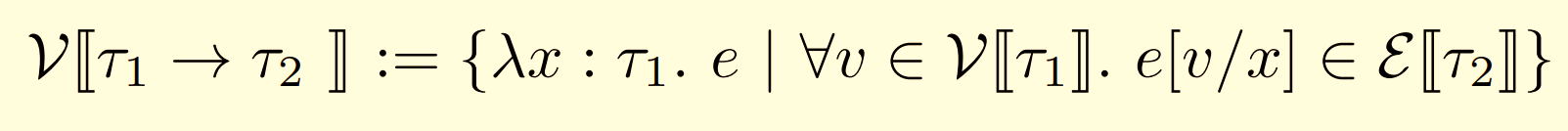 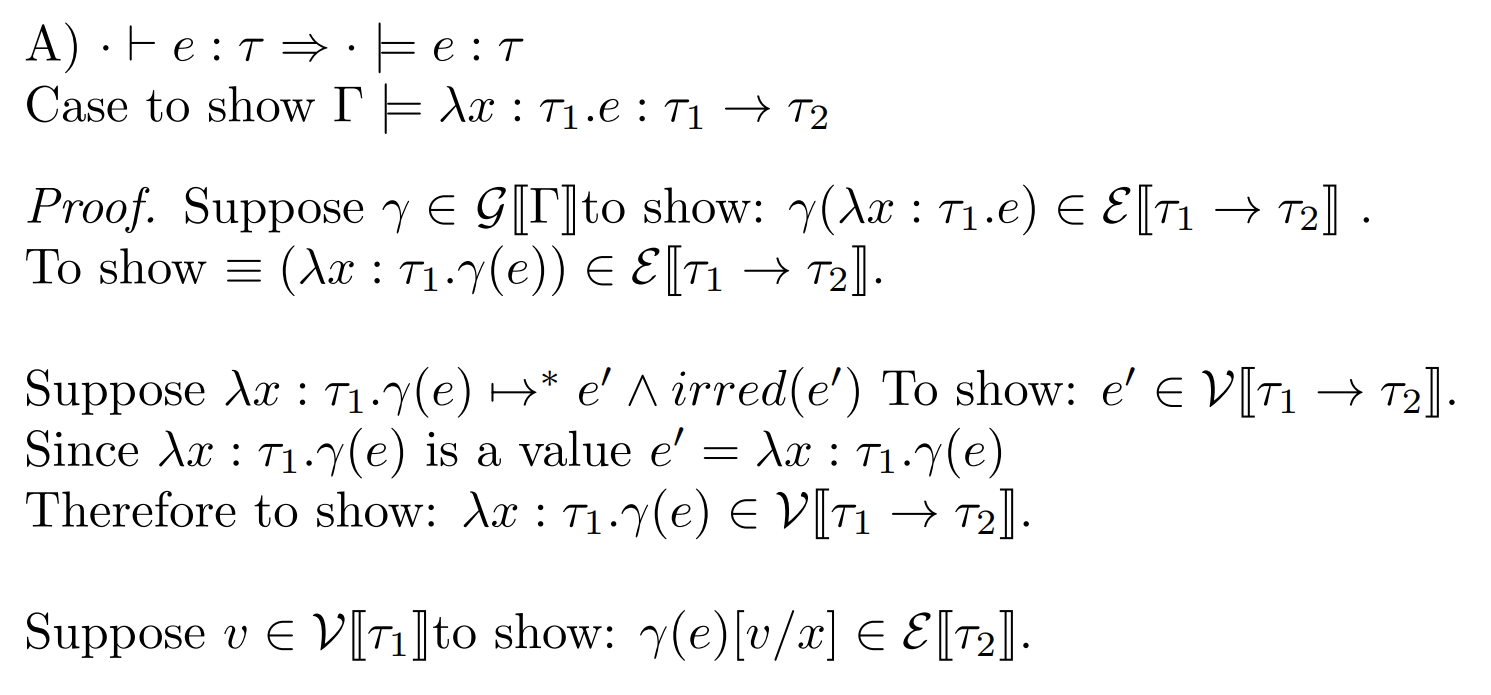 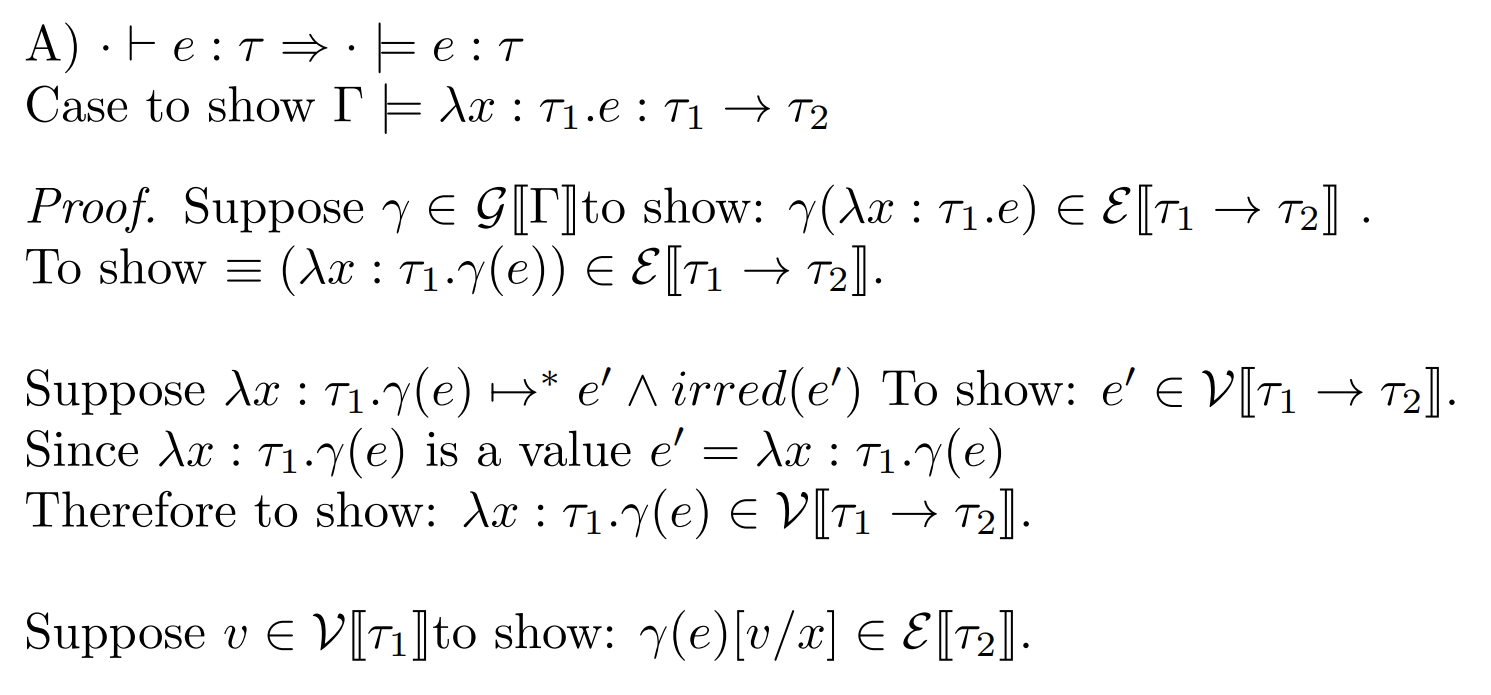 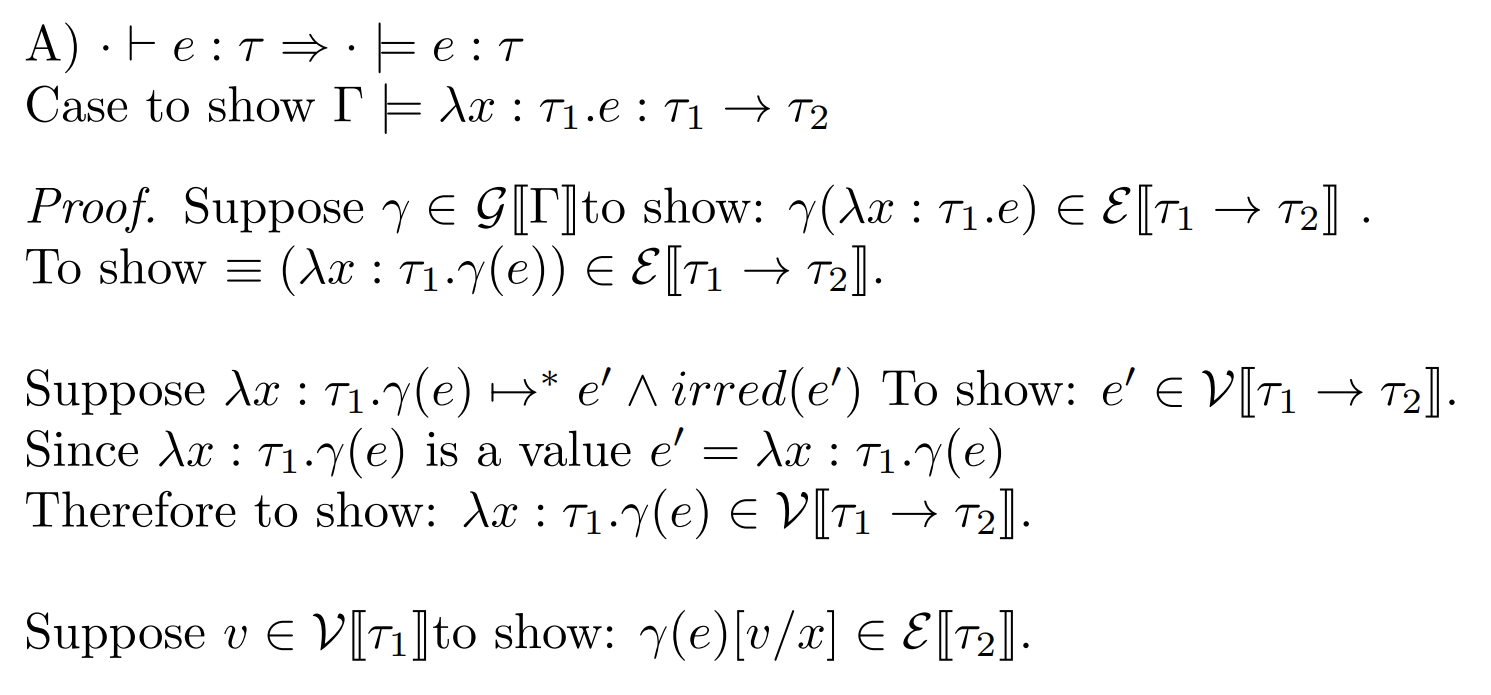 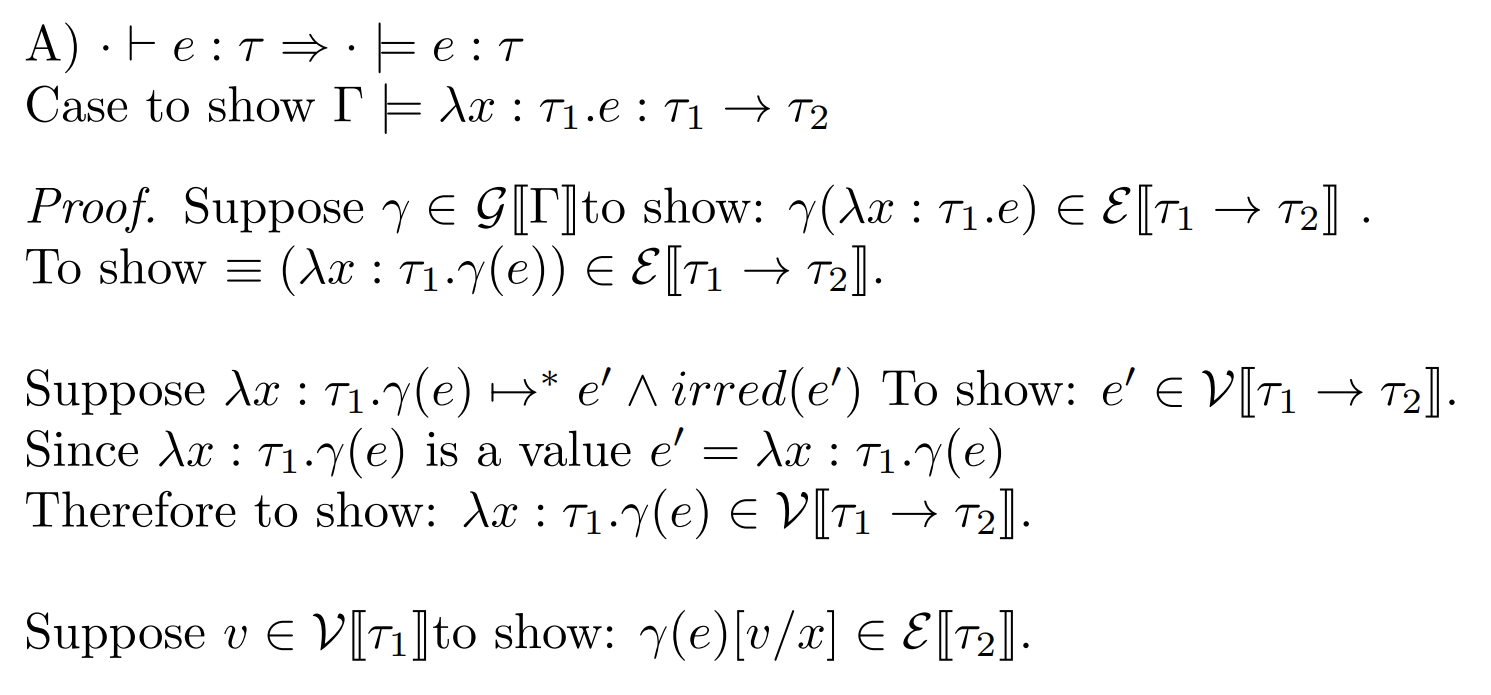 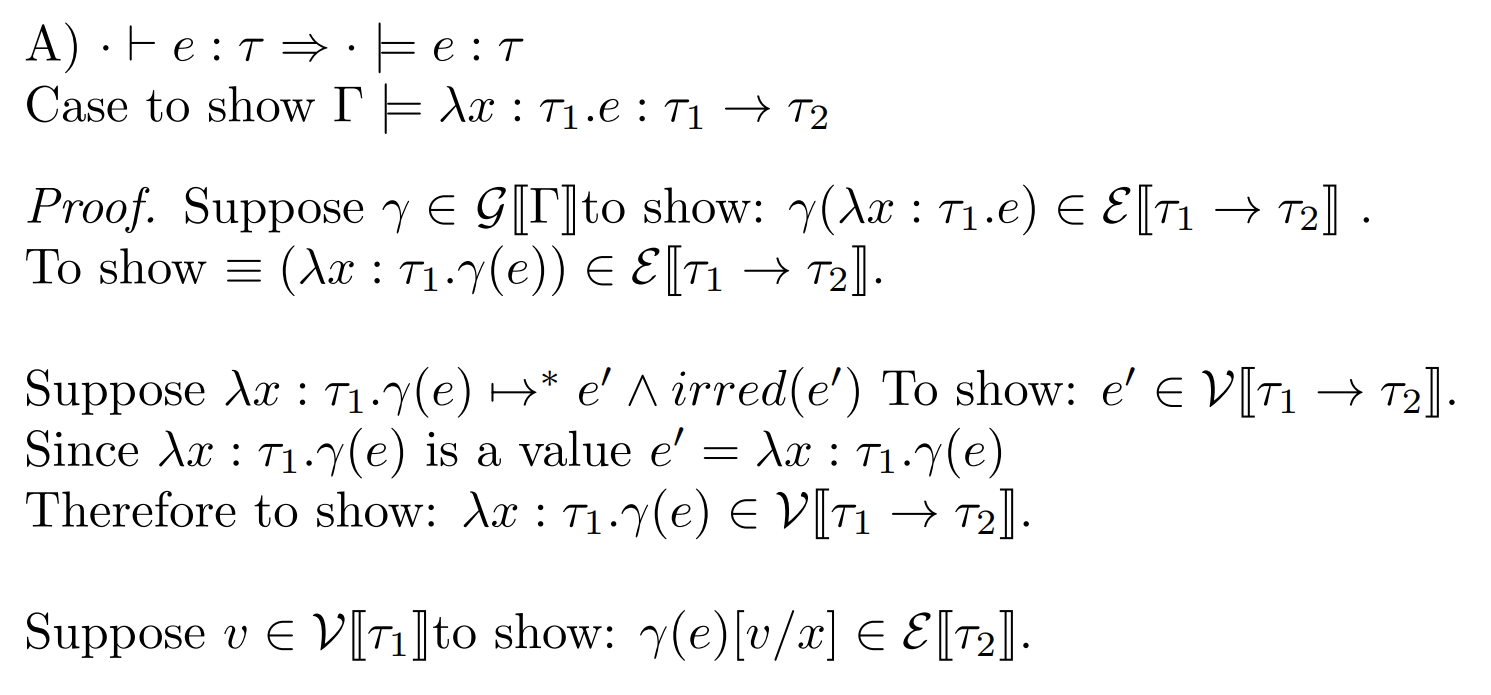 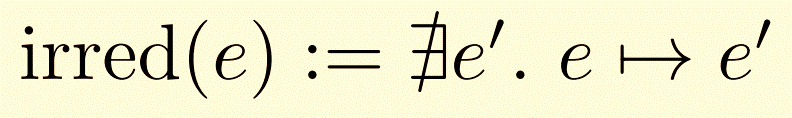 Fundamental Property/Basic Lemma Theorem (A)
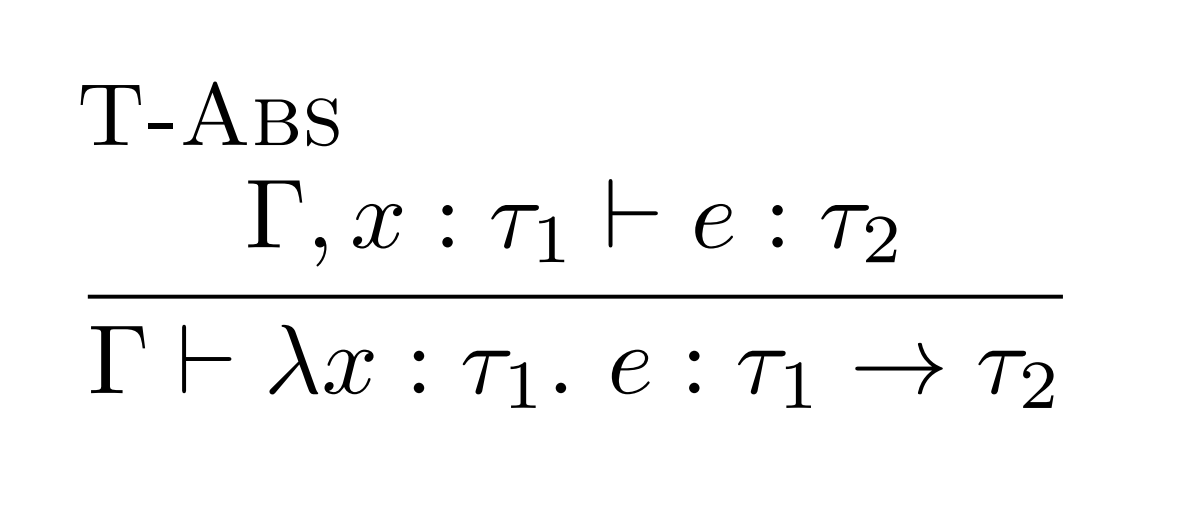 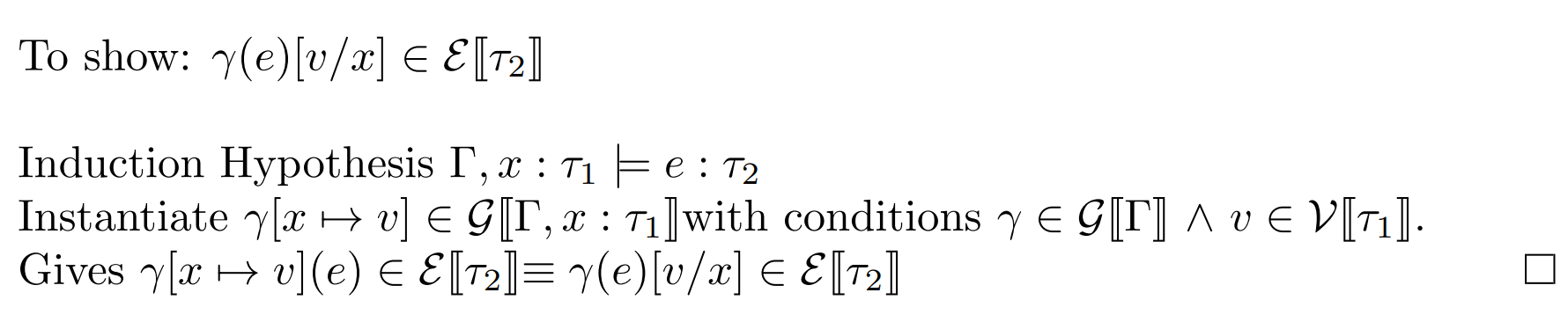 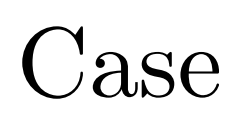 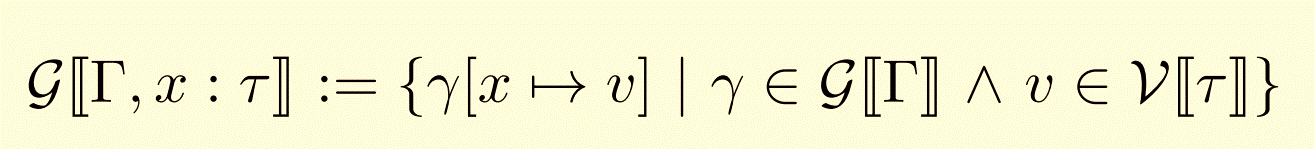 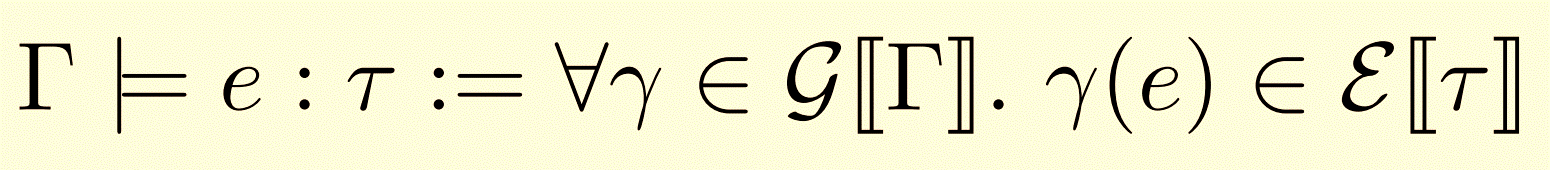 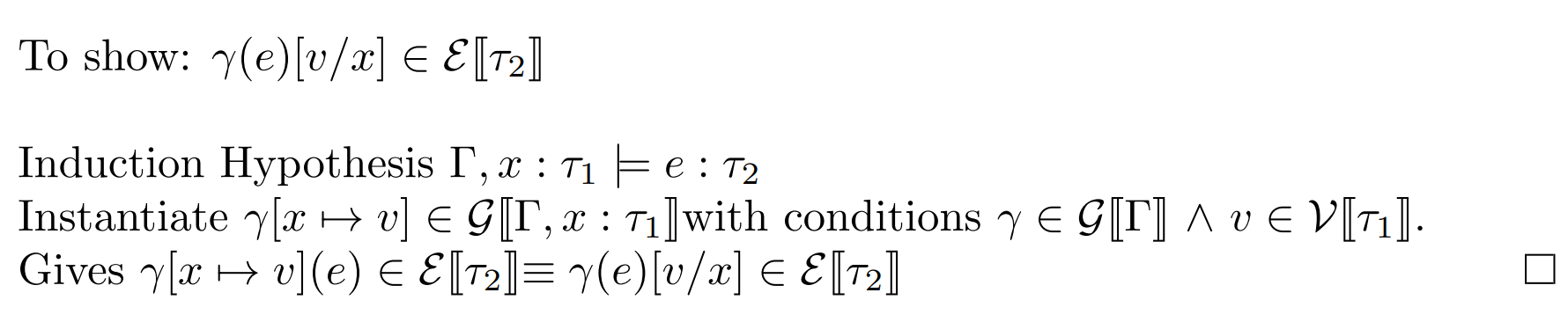 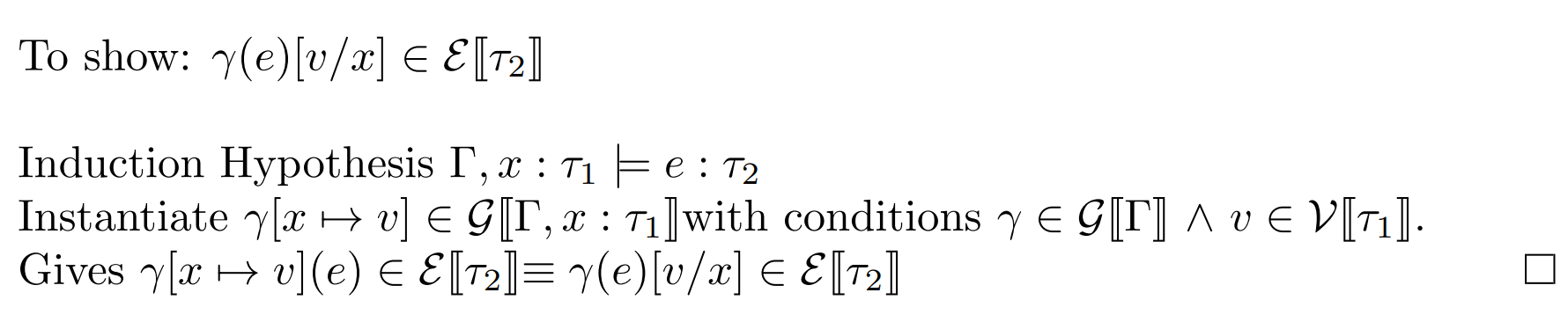 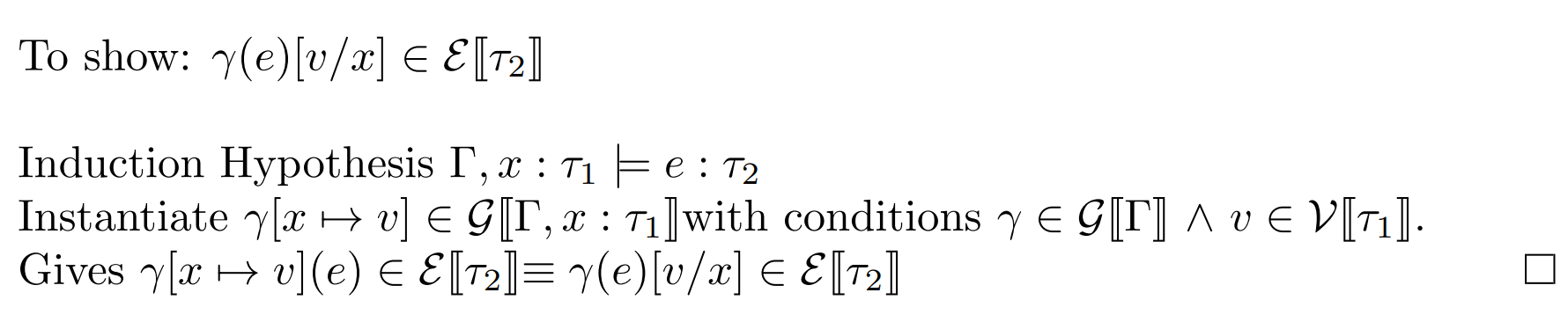